Template
Storytelling builder: revising the text
Nebojsa Nikolic/ Interact office Valencia / 07.03.2023
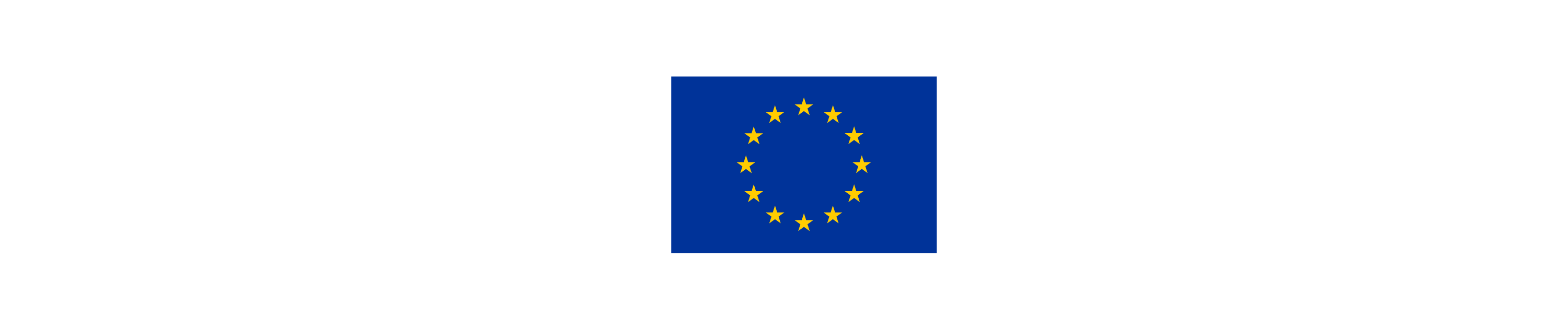 Introduction
The next slides will show you an example of how to revise a draft story text. The text on the left is the first draft and the text on the right is the result of a joint effort at the online workshop “Communication under IPA CBC – Storytelling”. The text can be further refined and then easily adapted into a promotional video.
Special thanks to Alma Hasić from the Bosnia and Herzegovina – Montenegro programme for providing the project story.
1. Context
In 1 or 2 sentences we want to know where the project takes place, and in which sector we are.
Draft text
Revised
Honey production is very popularized in cross border area in Montenegro and Bosnia and Herzegovina.
Bees are busy in Montenegro and Bosnia and Herzegovina. People love the taste of their honey.
2. Specific problem
In one sentence we want to know about the specific problem within the context.
Draft text
Revised
But not everyone is busy as a bee. Unemployment is a serious issue in these countries, especially for people with disabilities.
Unemployed persons with disabilities and their families could start own business (self-employment) with the support with the required trainings and needed equipment.
3. Idea
One sentence, to announce or suggest what we could do to address the problem.
Draft text
Revised
With the right support, they could start their own beekeeping business.
With the support through the IPA funds this could be possible.
4. Solution
One sentence to announce the “big solution” as a category that everyone can understand.
Draft text
Revised
Our cross-border project provided training for people with disabilities to become successful beekeeping entrepreneurs.
Two association who works with PWD got the project to train PWD how to start business with beekeeping.
5. How it works - 1
We detail how our solution works in three steps/levels – this is the first one.
Draft text
Revised
We trained 40 people in basic honey production and marketing skills.
40 persons with disabilities passed the tailor-made training programme on beekeeping, development, promotion and placement of honey products, and preparation of Marketing plan.
6. How it works - 2
We detail how our solution works in three steps/levels – this is the second one.
Draft text
Revised
Local beekeepers mentored the trainees.
The trainees had mentoring services provided by local beekeepers.
7. How it works - 3
We detail how our solution works in three steps/levels – this is the third one.
Draft text
Revised
Upon the completion of training trainees got starter equipment and tools, and sites for beekeeping and bee hives.
And finally, the trainees got all they need to start, including the equipment, tools, and somewhere to place their beehives.
We explain what we achieved in terms of performance, numbers and testimonials. The results must have a clear connection to the problem, as we framed it.
8. Proof /credibility
Draft text
Revised
During the 18 months of  implementation of the project two clusters of honey producers were established in BiH and MNE with 20 members per country. The establishment of the clusters has opened up the possibility for better market positioning of honey producers and provided access to broader markets.
In 18 months, the project empowered 40 people in both countries to start their own  business.
One sentence to inspire people about what we’ve done, and (if applicable) what we intend to do in the future
9. Vision/impact
Draft text
Revised
Now, 40 PWD got a chance to work and to improve their life standard.
Sweet success! Through our project 40 families got the chance to improve their standard of living in Montenegro and Bosnia and Herzegovina.
10. Brand
Project/programme name, logo/s, slogan
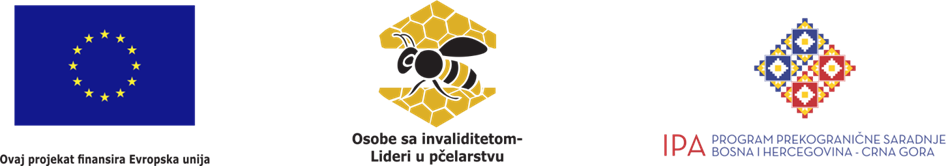